LaVA MEETING @ECT*
23/02/2023

Algorithms (2)

presented by
Francesco Di Renzo (University of Parma & INFN)
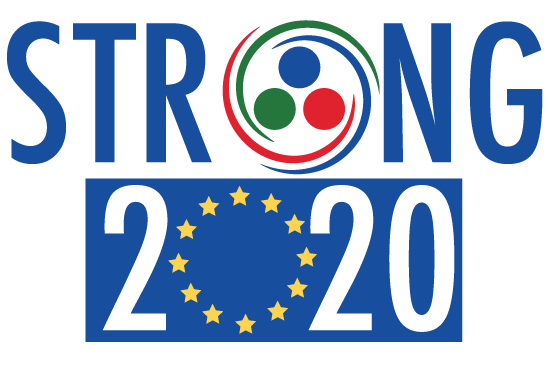 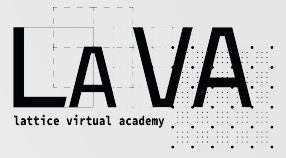 DISCLAIMER this will not look like a (piece of) syllabus, nor I will present a talk (lecture)

I will be alluding to both… 

This is intended to provide material for a couple (maybe more) of videos within the structure sketched by Mike. There are quite a number of ties to other sections (not a problem).
Algorithms, Physics and Computational Strategies
Algorithms, Physics and Computational Strategies
Having discussed autocorrelation and integrated autocorrelation time, 
a natural question arises: are there cases in which
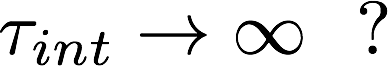 Algorithms, Physics and Computational Strategies
Having discussed autocorrelation and integrated autocorrelation time, 
a natural question arises: are there cases in which
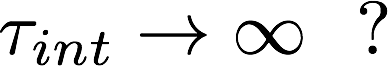 Ising 2d (h=0)                             YES! … and for very good reasons!
II order phase transitions ... relevant picture is correlation over all length scales ... local VS global algorithms ...
This is an example of a VIRTUOUS LOOP gluing everything together
SIGN PROBLEMS: the tough problem par excellence
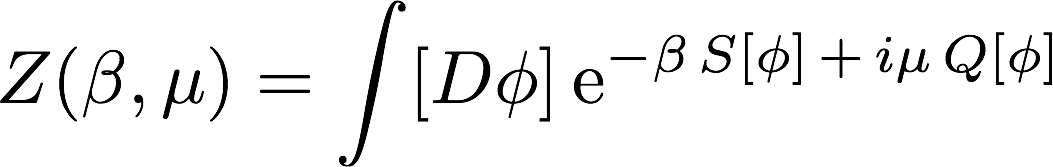 … i.e. living without a probability distribution …
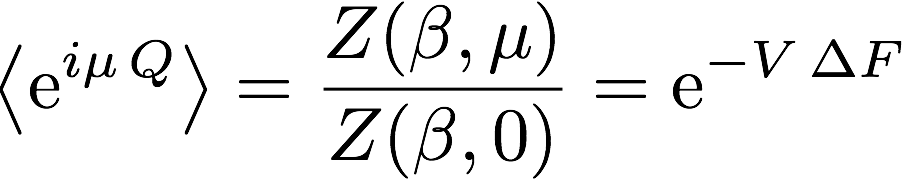 … and we know that
SIGN PROBLEMS: the tough problem par excellence
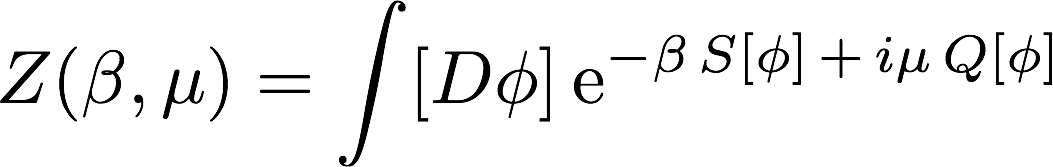 … i.e. living without a probability distribution …
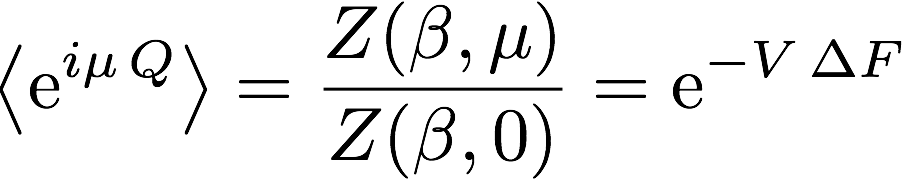 … and we know that
Any possible VIRTUOUS LOOP like before?
SIGN PROBLEMS: the tough problem par excellence
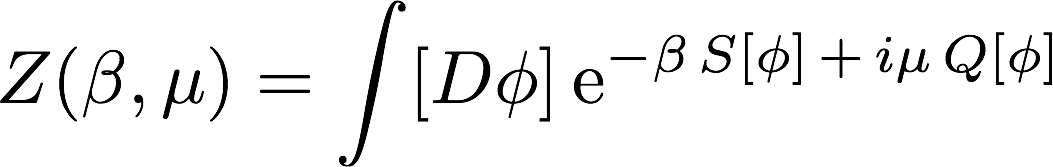 … i.e. living without a probability distribution …
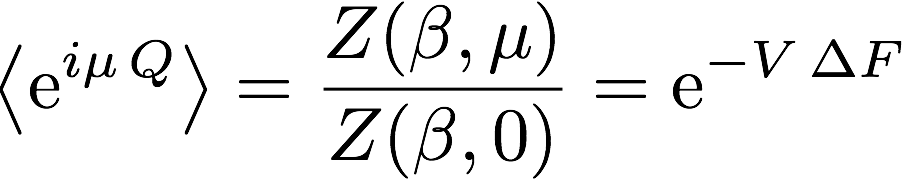 … and we know that
Any possible VIRTUOUS LOOP like before?
YES!
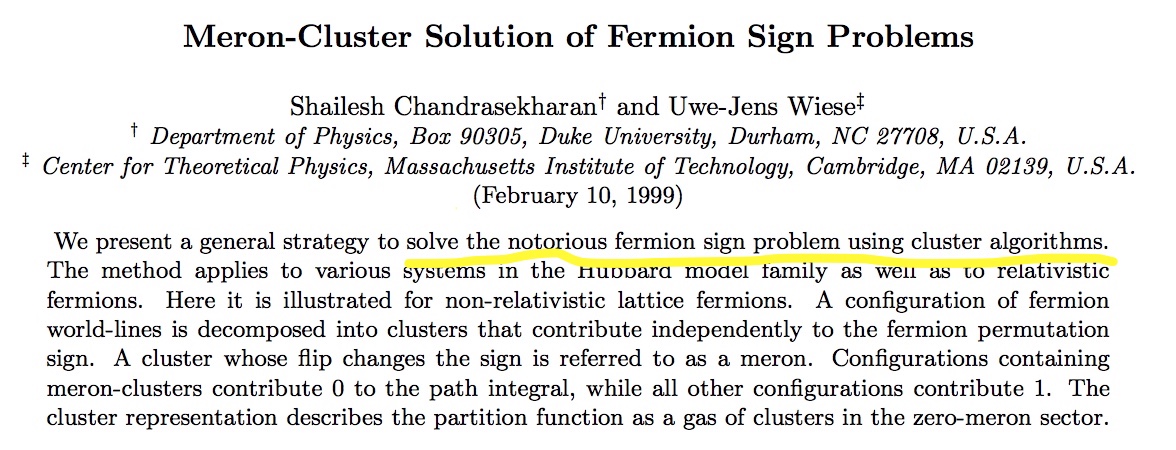 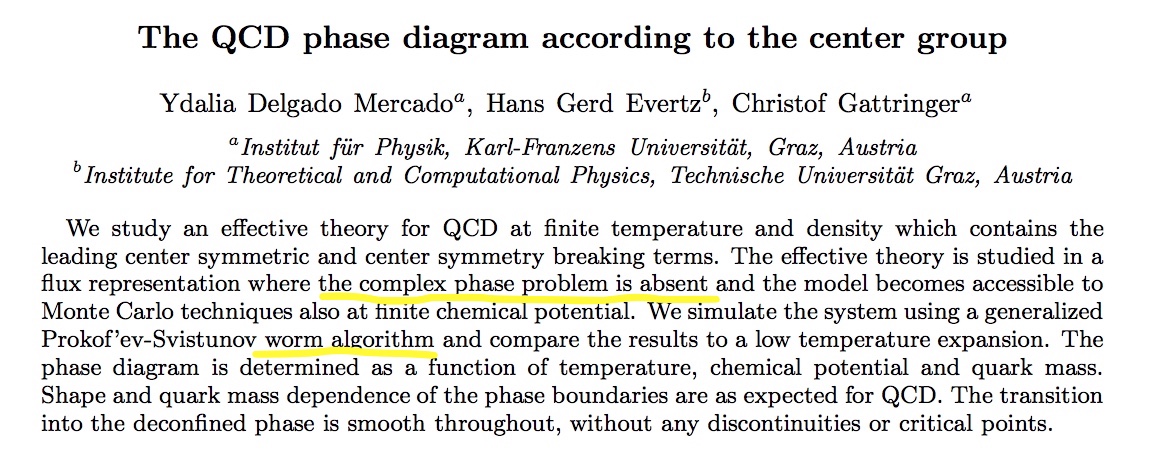 SIGN PROBLEMS: the tough problem par excellence
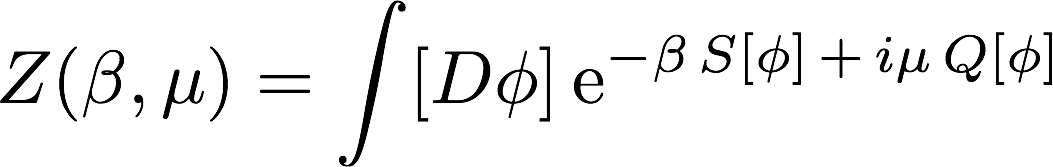 … i.e. living without a probability distribution …
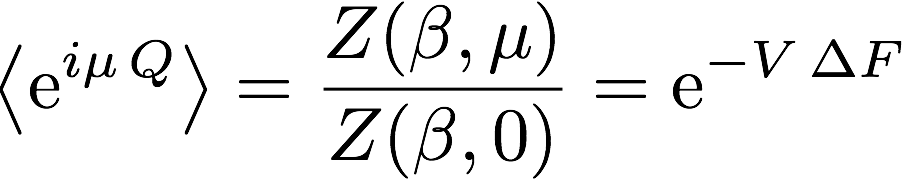 … and we know that
Any possible VIRTUOUS LOOP like before?
YES!
but NOT ALWAYS!!
SIGN PROBLEMS: the tough problem par excellence
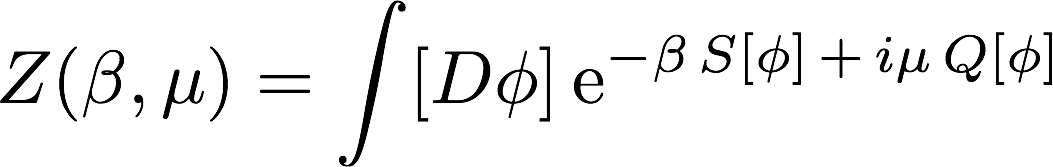 … i.e. living without a probability distribution …
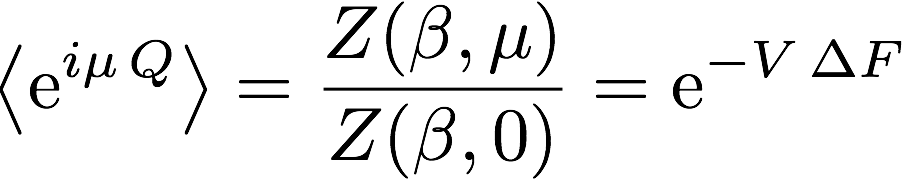 … and we know that
Any possible VIRTUOUS LOOP like before?
YES!
but NOT ALWAYS!!
Still, you will see quite a number approaches to taming/evading/mitigating the SIGN PROBLEM and they can (to a certain extent) enable (finite density QCD) computations!

Density of states
Lefschetz Thimbles / holomorphic flow / sign-optimised manifolds
complex Langevin
tensor networks

Imaginary chemical potential simulations
Taylor expansions at zero chemical potential

… with (analytic) continuation, (various) summation schemes needed (with Padè coming back to popularity…)
SIGN PROBLEMS: the tough problem par excellence
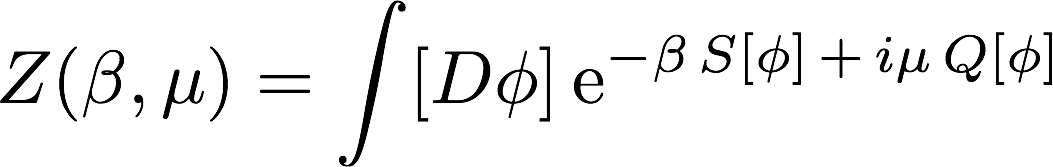 … i.e. living without a probability distribution …
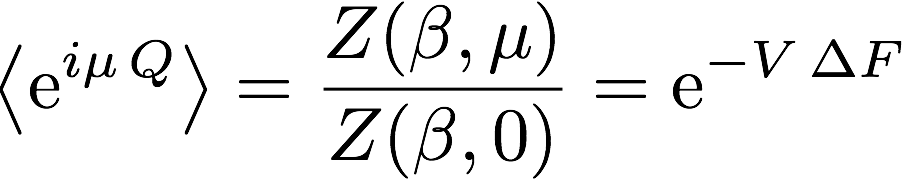 … and we know that
Any possible VIRTUOUS LOOP like before?
YES!
but NOT ALWAYS!!
Still, you will see quite a number approaches to taming/evading/mitigating the SIGN PROBLEM and they can (to a certain extent) enable (finite density QCD) computations!

Density of states
Lefschetz Thimbles / holomorphic flow / sign-optimised manifolds
complex Langevin
tensor networks

Imaginary chemical potential simulations
Taylor expansions at zero chemical potential

… with (analytic) continuation, (various) summation schemes needed (with Padè coming back to popularity…)
SIGN PROBLEMS: the tough problem par excellence
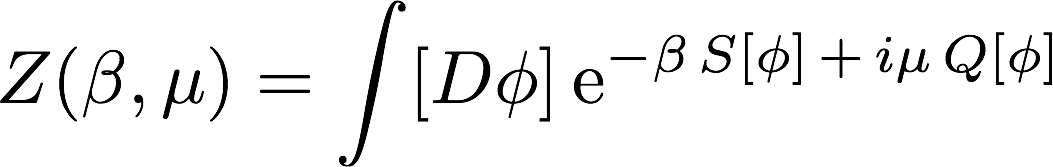 … i.e. living without a probability distribution …
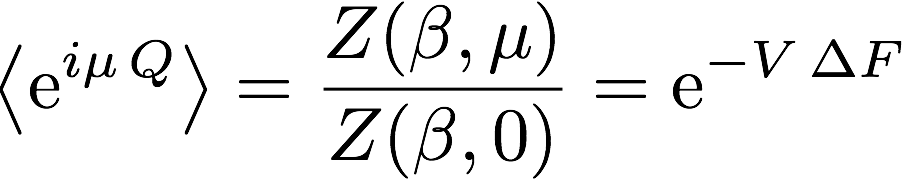 … and we know that
Any possible VIRTUOUS LOOP like before?
YES!
but NOT ALWAYS!!
Still, you will see quite a number approaches to taming/evading/mitigating the SIGN PROBLEM and they can (to a certain extent) enable (finite density QCD) computations!

Density of states
Lefschetz Thimbles / holomorphic flow / sign-optimised manifolds
complex Langevin
tensor networks

Imaginary chemical potential simulations
Taylor expansions at zero chemical potential

… with (analytic) continuation, (various) summation schemes needed (with Padè coming back to popularity…)
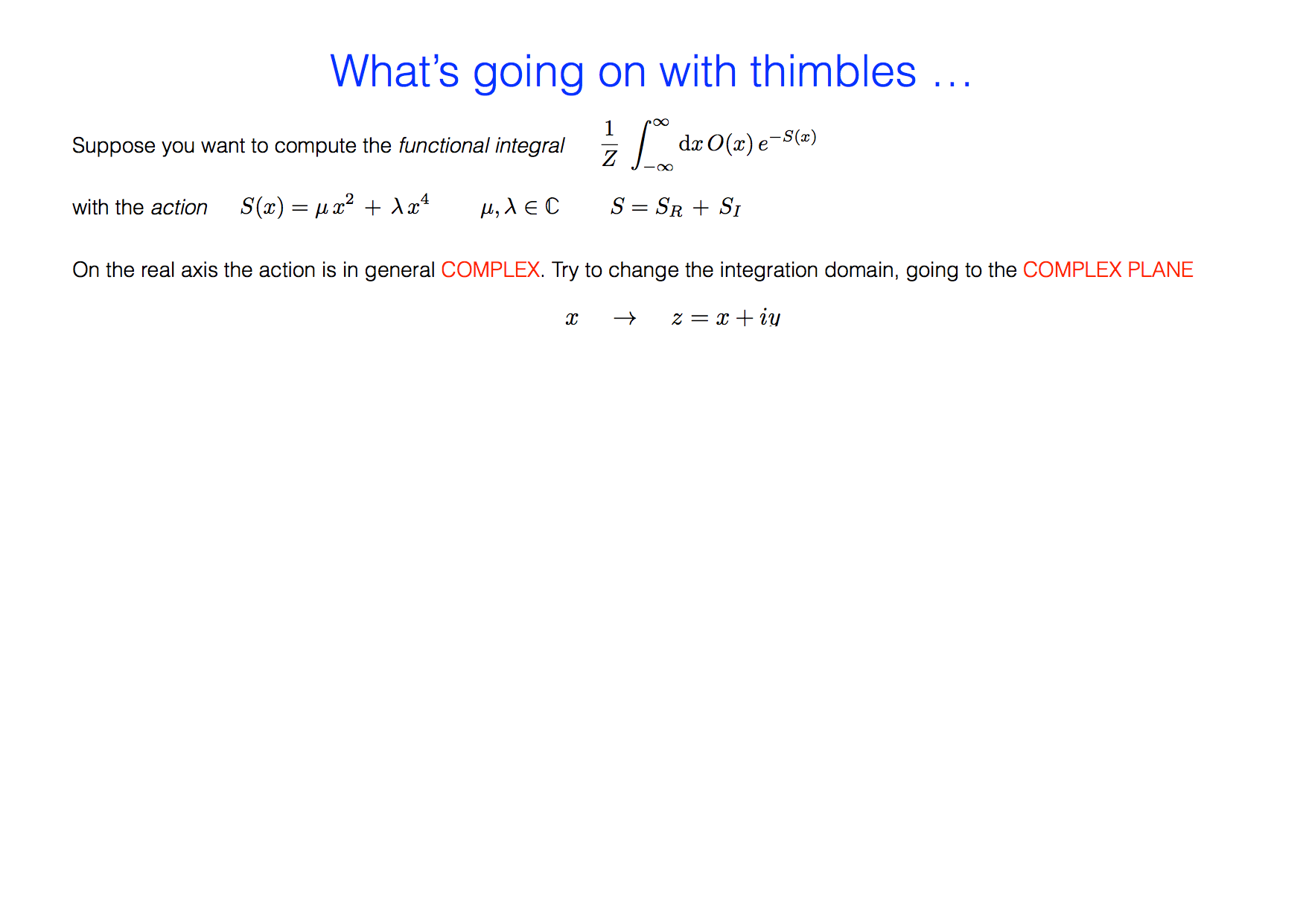 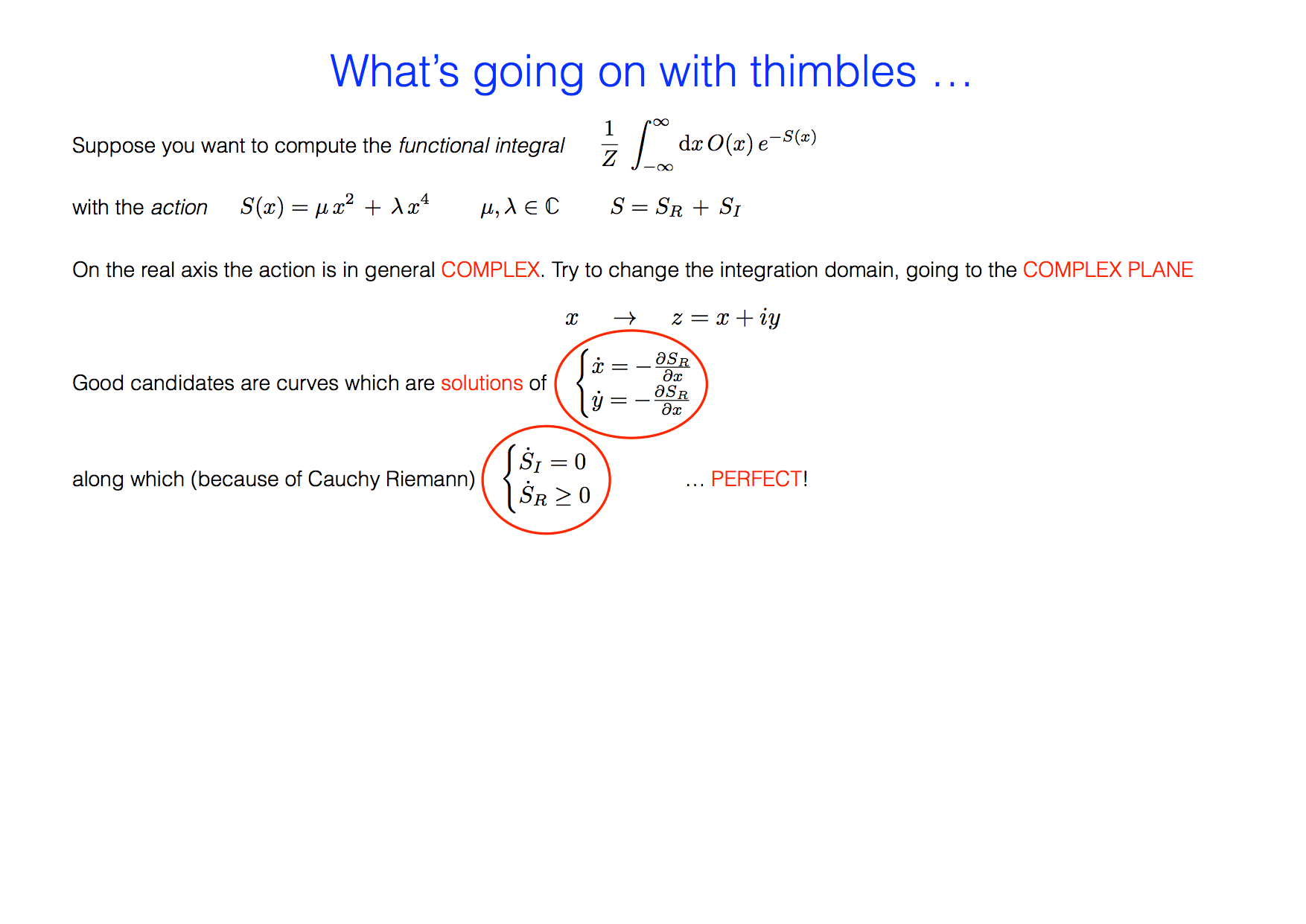 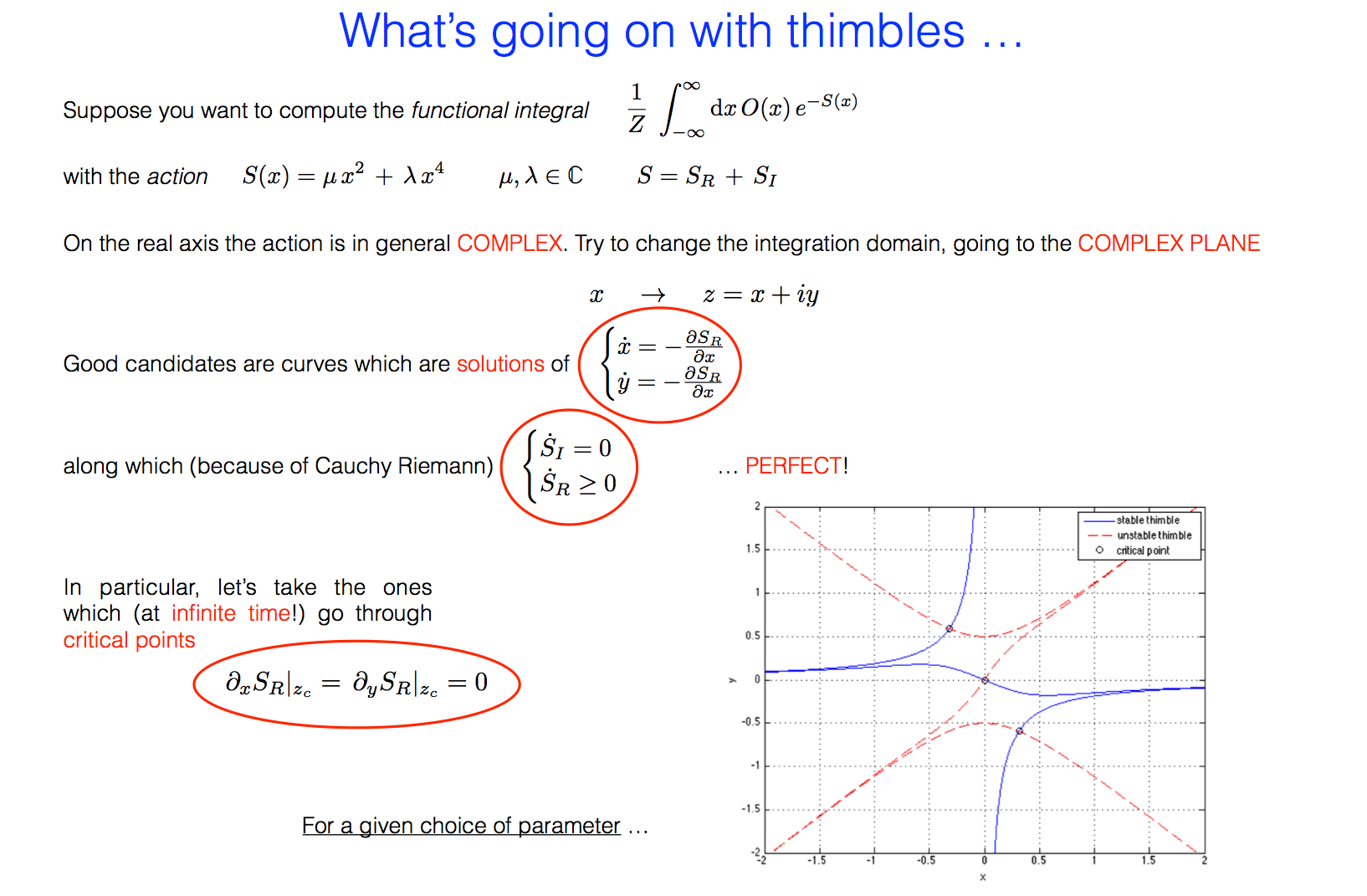 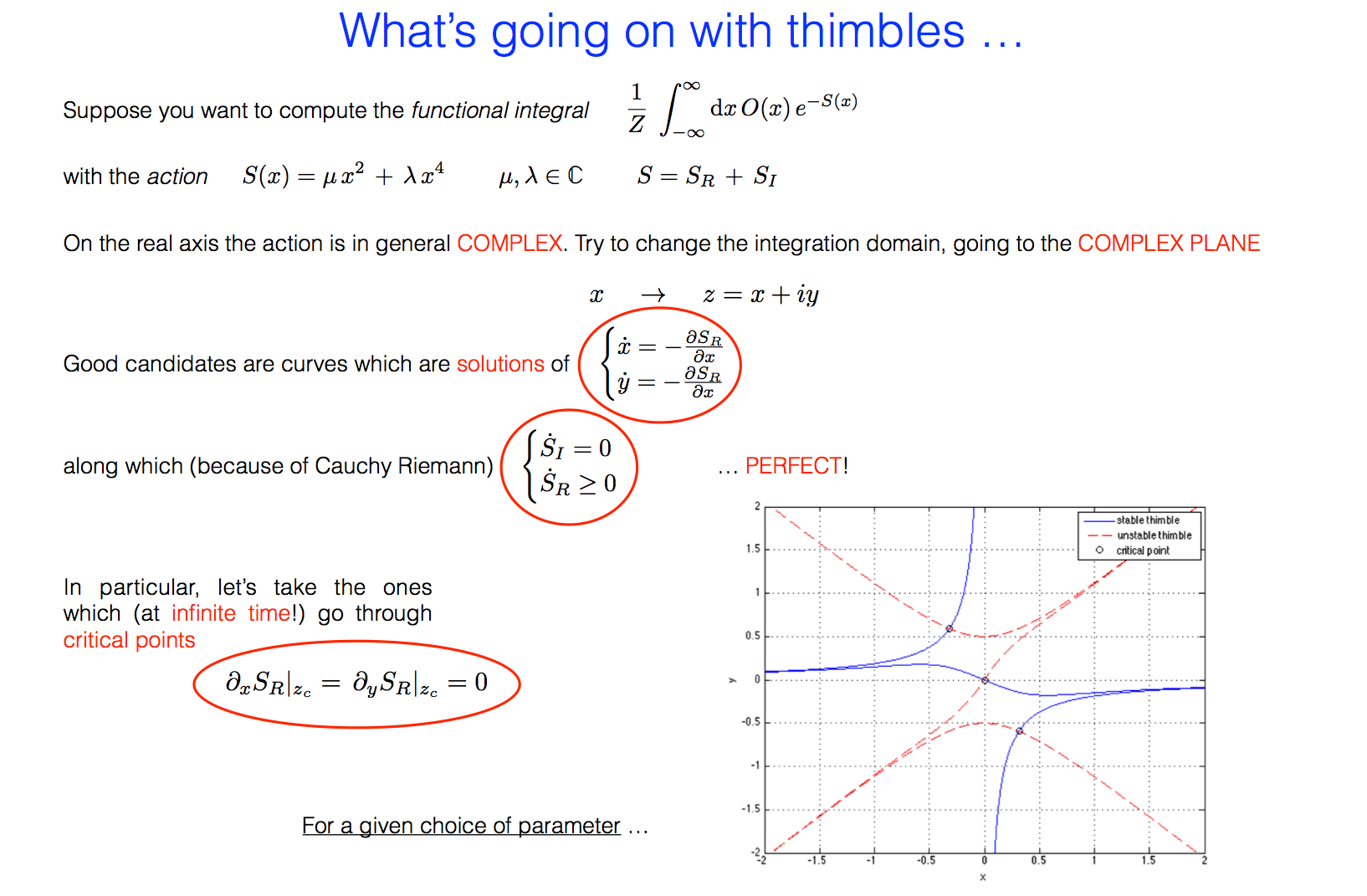 Perfect …There is a very good reason: thimbles always provide a BASIS to decompose any contour!
The SIGN PROBLEM is always nasty…

There are different decompositions as you move in parameter space!
Yust to mention one tricky point…
SIGN PROBLEMS: the tough problem par excellence
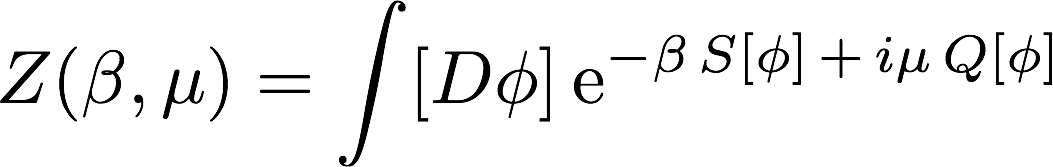 … i.e. living without a probability distribution …
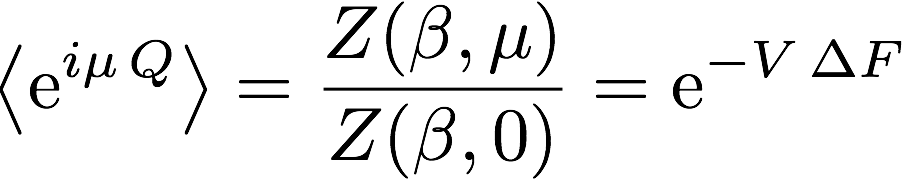 … and we know that
Any possible VIRTUOUS LOOP like before?
YES!
but NOT ALWAYS!!
Still, you will see quite a number approaches to taming/evading/mitigating the SIGN PROBLEM and they can (to a certain extent) enable (finite density QCD) computations!

Density of states
Lefschetz Thimbles / holomorphic flow / sign-optimised manifolds
complex Langevin
tensor networks

Imaginary chemical potential simulations
Taylor expansions at zero chemical potential

… with (analytic) continuation, (various) summation schemes needed (with Padè coming back to popularity…)
SIGN PROBLEMS: the tough problem par excellence
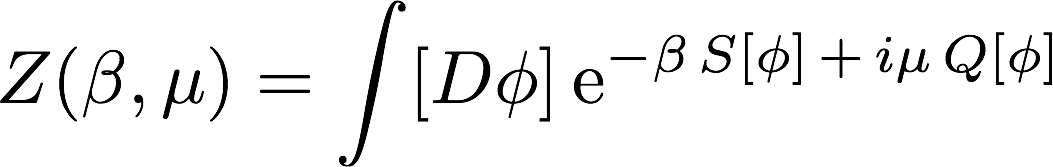 … i.e. living without a probability distribution …
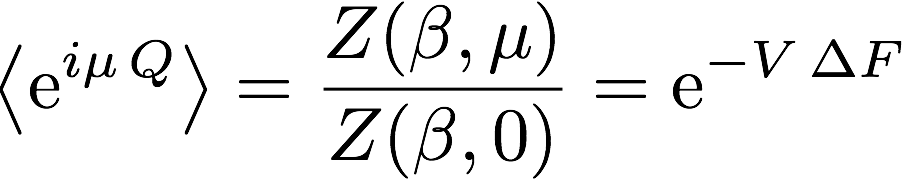 … and we know that
Any possible VIRTUOUS LOOP like before?
YES!
but NOT ALWAYS!!
Still, you will see quite a number approaches to taming/evading/mitigating the SIGN PROBLEM and they can (to a certain extent) enable (finite density QCD) computations!

Density of states
Lefschetz Thimbles / holomorphic flow / sign-optimised manifolds
complex Langevin
tensor networks

Imaginary chemical potential simulations
Taylor expansions at zero chemical potential

… with (analytic) continuation, (various) summation schemes needed (with Padè coming back to popularity…)
SIGN PROBLEMS: the tough problem par excellence
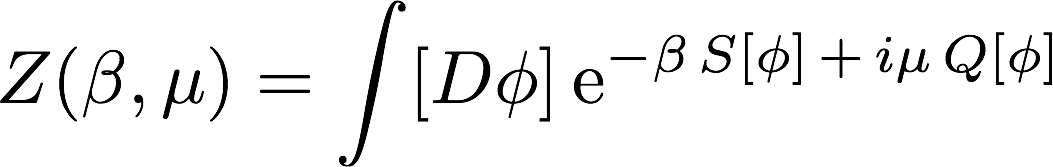 … i.e. living without a probability distribution …
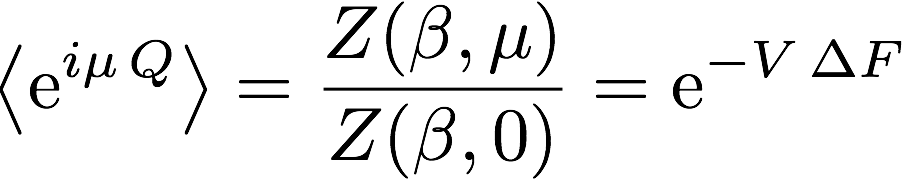 … and we know that
Any possible VIRTUOUS LOOP like before?
YES!
but NOT ALWAYS!!
Still, you will see quite a number approaches to taming/evading/mitigating the SIGN PROBLEM and they can (to a certain extent) enable (finite density QCD) computations!

Density of states
Lefschetz Thimbles / holomorphic flow / sign-optimised manifolds
complex Langevin
tensor networks

Imaginary chemical potential simulations
Taylor expansions at zero chemical potential

… with (analytic) continuation, (various) summation schemes needed (with Padè coming back to popularity…)
SIGN PROBLEMS: the tough problem par excellence
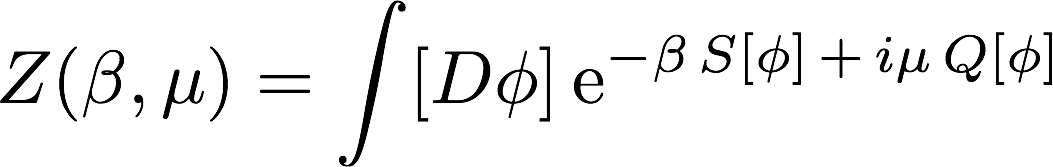 … i.e. living without a probability distribution …
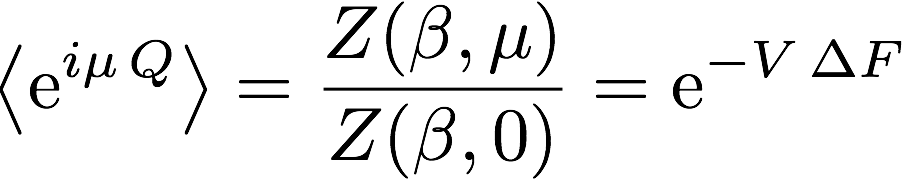 … and we know that
Any possible VIRTUOUS LOOP like before?
YES!
but NOT ALWAYS!!
Still, you will see quite a number approaches to taming/evading/mitigating the SIGN PROBLEM and they can (to a certain extent) enable (finite density QCD) computations!

Density of states
Lefschetz Thimbles / holomorphic flow / sign-optimised manifolds
complex Langevin
tensor networks

Imaginary chemical potential simulations
Taylor expansions at zero chemical potential

… with (analytic) continuation, (various) summation schemes needed (with Padè coming back to popularity…)
SIGN PROBLEMS: the tough problem par excellence
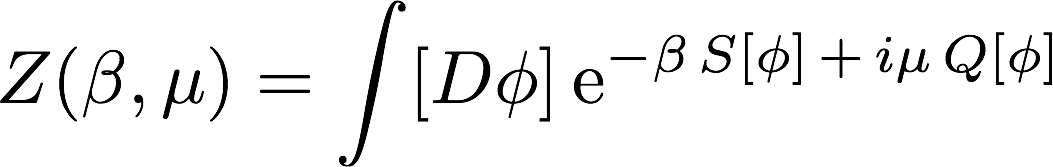 … i.e. living without a probability distribution …
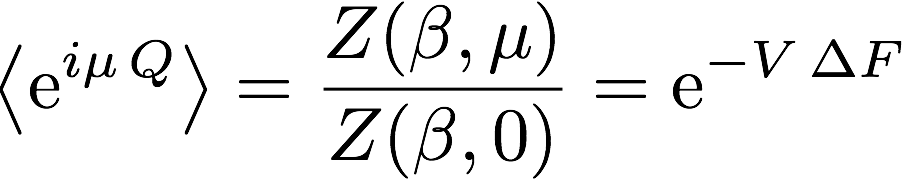 … and we know that
Any possible VIRTUOUS LOOP like before?
YES!
but NOT ALWAYS!!
Still, you will see quite a number approaches to taming/evading/mitigating the SIGN PROBLEM and they can (to a certain extent) enable (finite density QCD) computations!

Density of states
Lefschetz Thimbles / holomorphic flow / sign-optimised manifolds
complex Langevin
tensor networks

Imaginary chemical potential simulations
Taylor expansions at zero chemical potential

… with (analytic) continuation, (various) summation schemes needed (with Padè coming back to popularity…)
Langevin algorithms, in a sense Simon’s simulations/computations issue
Langevin algorithms, in a sense Simon’s simulations/computations issue
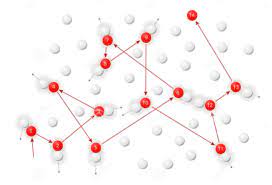 Brownian motion (BM)
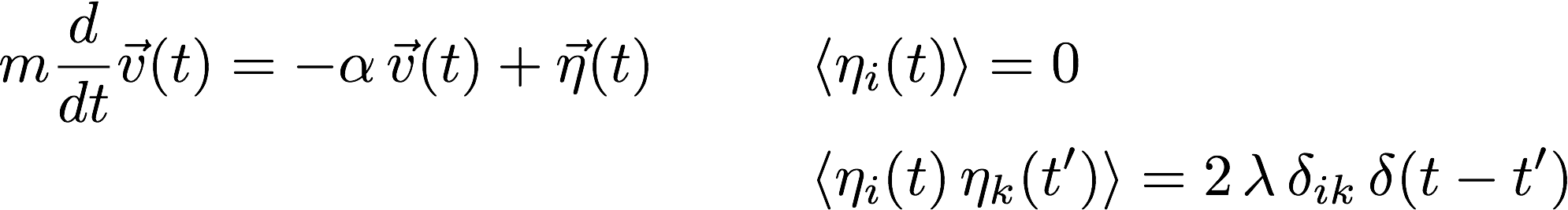 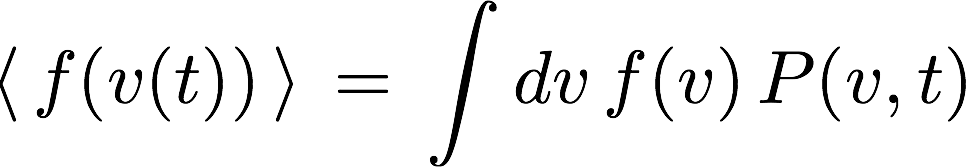 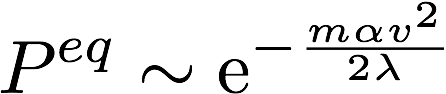 with (… solution of Fokker Planck eqn …)
Langevin algorithms, in a sense Simon’s simulations/computations issue
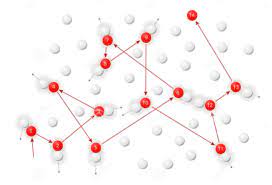 Brownian motion (BM)
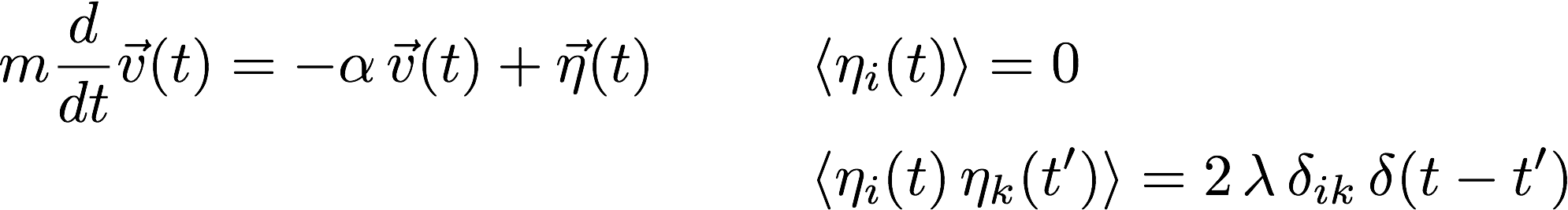 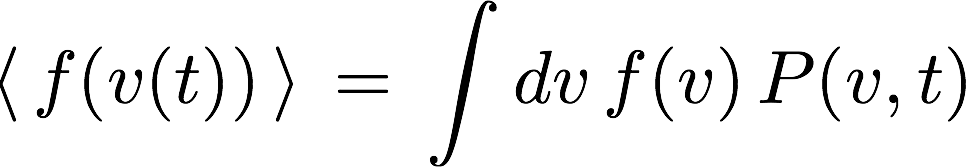 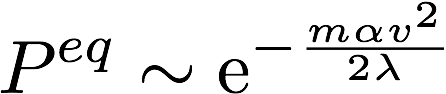 with (… solution of Fokker Planck eqn …)
Quite interestingly … (FINANCE) returns (log price change of a security) undergo BM…
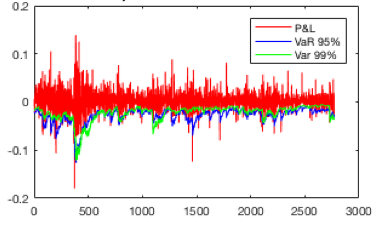 The main goal is to reliably estimate the Value at Risk (VaR)
Langevin algorithms, in a sense Simon’s simulations/computations issue
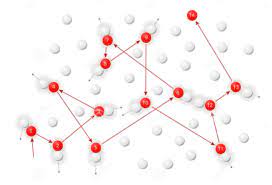 Brownian motion (BM)
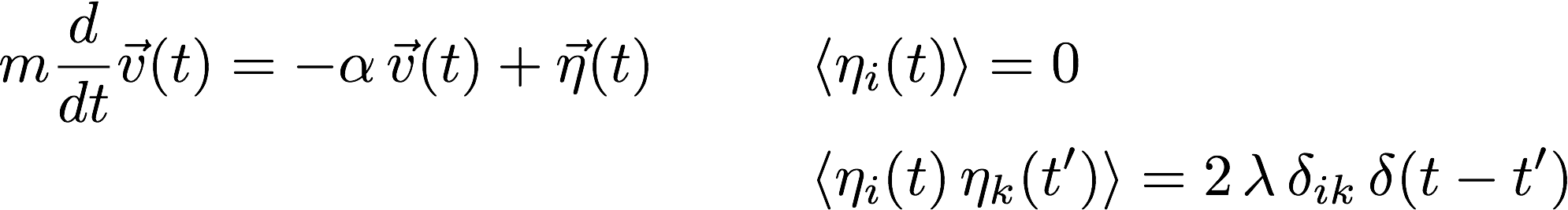 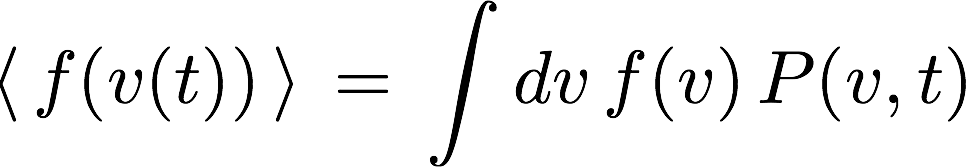 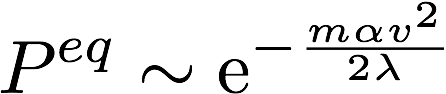 with (… solution of Fokker Planck eqn …)
Quite interestingly … (FINANCE) returns (log price change of a security) undergo BM…
Perhaps less known, but maybe more interestingly, another example of “non-Physics Langevin” is the
TREE CUTTING PROBLEM

i.e.  When is the best time to cut a tree so that its net present value is maximised?
X(T) the size of your tree
p the price at which you sell it - c the cost of cutting
r>0 the rate of interest the bank pays to you
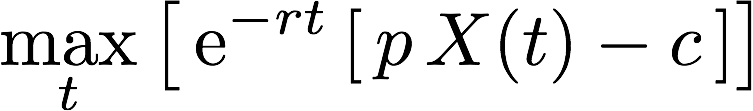 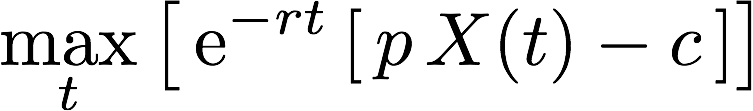 with first order condition
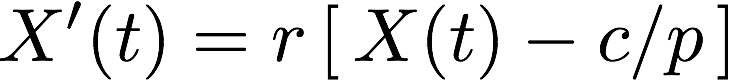 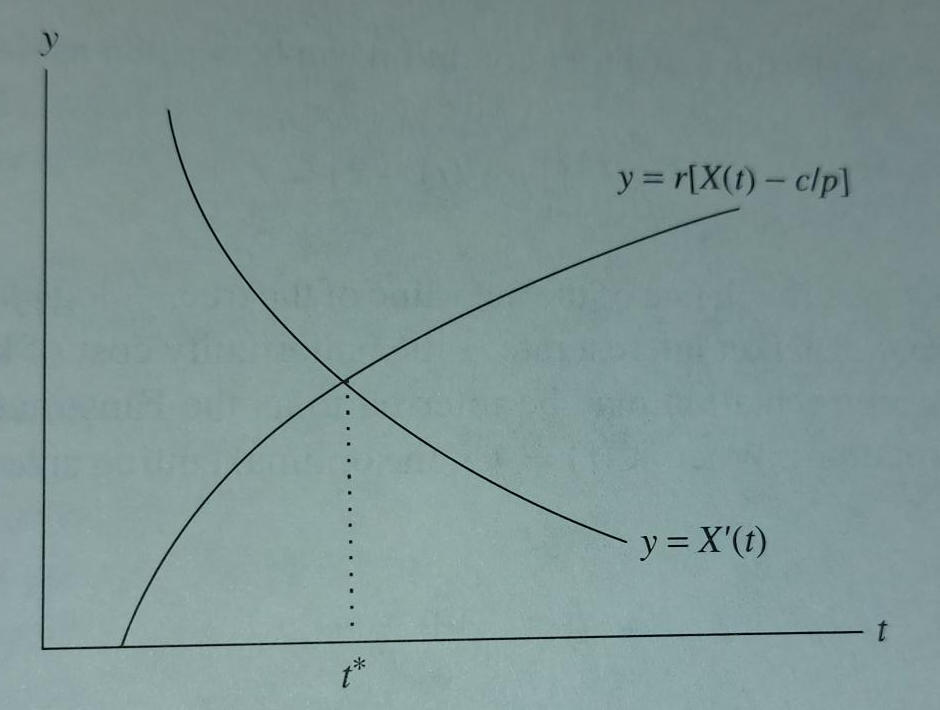 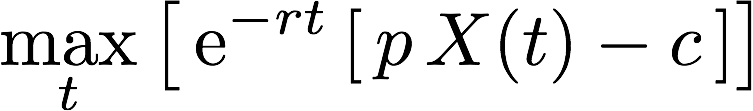 with first order condition
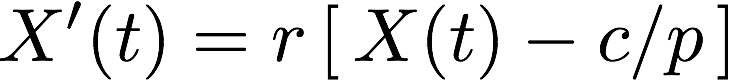 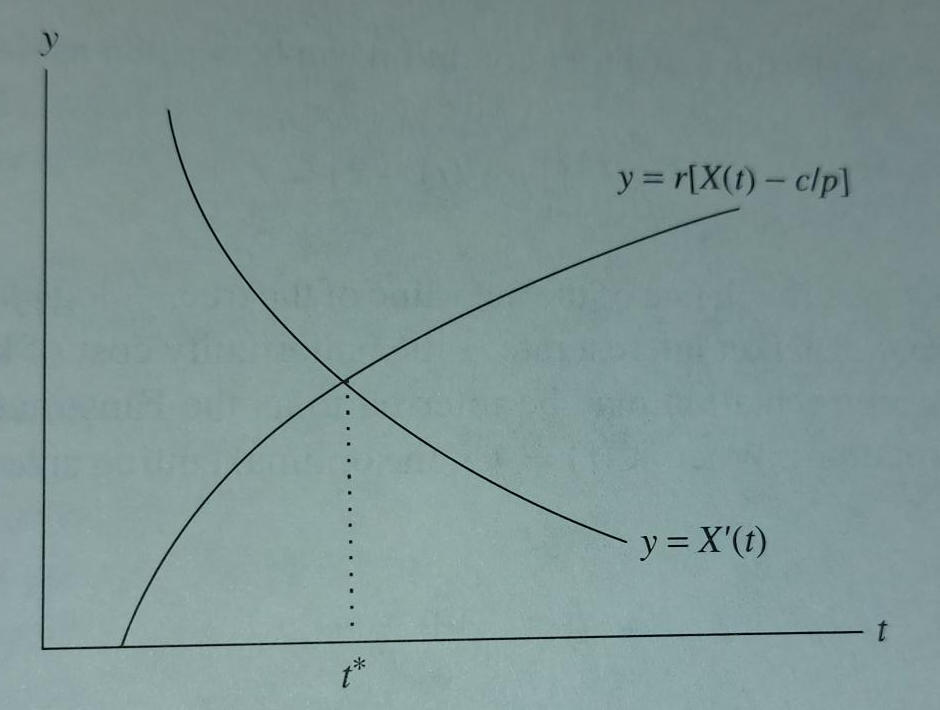 but growth is subject to “noise” … so …
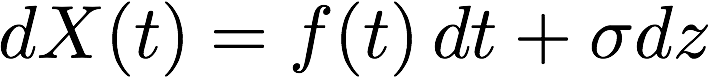 Langevin and Stochastic Quantisation
Langevin and Stochastic Quantisation
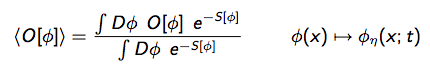 You have a field theory and you add a degree of freedom
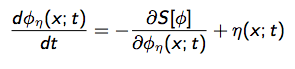 This is a fictitious time in which Langevin evolution takes place
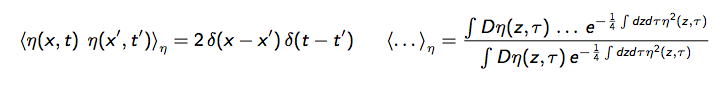 Natural expectation values are now wrt the random (gaussian) noise
Langevin and Stochastic Quantisation
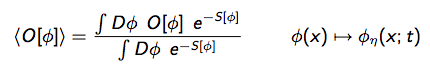 You have a field theory and you add a degree of freedom
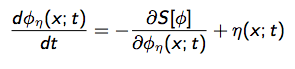 This is a fictitious time in which Langevin evolution takes place
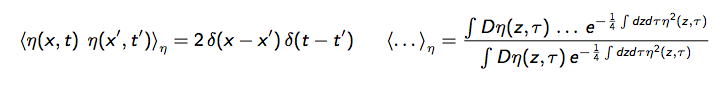 Natural expectation values are now wrt the random (gaussian) noise
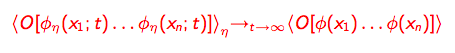 Main assertion is
A proof can go through the definition of a time-dependent probability distribution of the fields
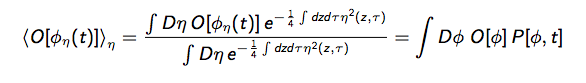 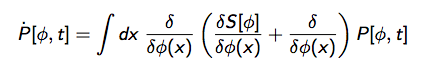 for which we can derive
the Fokker Planck equation
Langevin and Stochastic Quantisation
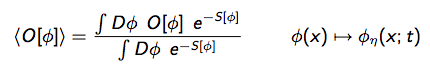 You have a field theory and you add a degree of freedom
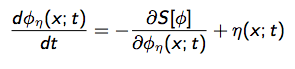 This is a fictitious time in which Langevin evolution takes place
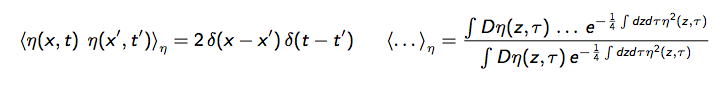 Natural expectation values are now wrt the random (gaussian) noise
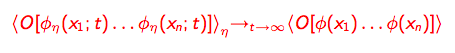 Main assertion is
A proof can go through the definition of a time-dependent probability distribution of the fields
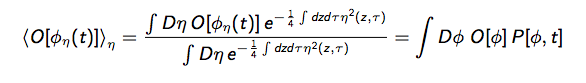 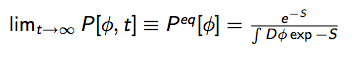 A first interesting feature: you can go for complex actions!
A first interesting feature: you can go for complex actions!
When the action is complex, Langevin equations amounts to complexifying the degrees of freedom
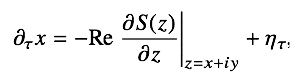 This amounts to averaging on a manifold which is different from the original one, but does not mean we are doubling the number of degrees of freedom
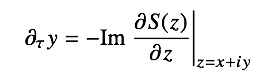 A first interesting feature: you can go for complex actions!
When the action is complex, Langevin equations amounts to complexifying the degrees of freedom
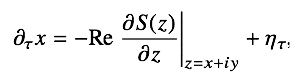 This amounts to averaging on a manifold which is different from the original one, but does not mean we are doubling the number of degrees of freedom
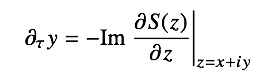 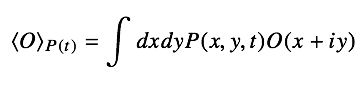 The probability distribution of the fields in time now reads
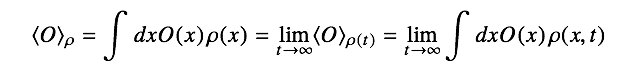 What we are mostly 
interested in reads
The strategy of the proof is formally the same, i.e. going through Fokker Planck. In exponential notation this reads
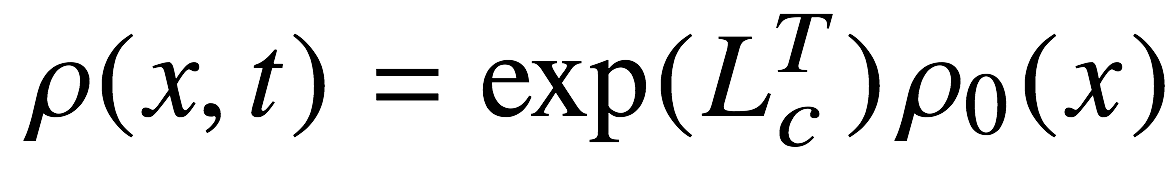 A formal argument for correctness is still there, even if care is needed because we can not rule out convergence to a wrong result, but there are progress (at least) in the direction of spotting an incorrect convergence.
A second interesting feature: prototype of  Numerical Stochastic Perturbation Theory
A second interesting feature: prototype of  Numerical Stochastic Perturbation Theory
Since we now formally have a continuous stochastic process, we can think the Langevin equation solution as a function of the coupling constant of the theory and write a formal expansion
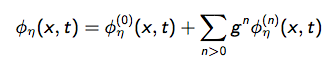 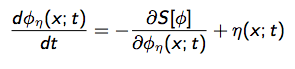 which we now have to plug into our Langevin equation
A second interesting feature: prototype of  Numerical Stochastic Perturbation Theory
Since we now formally have a continuous stochastic process, we can think the Langevin equation solution as a function of the coupling constant of the theory and write a formal expansion
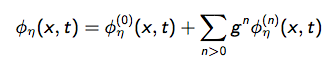 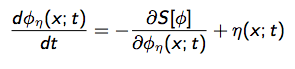 which we now have to plug into our Langevin equation
The result is a hierarchy of equations of increasing order, which we can exactly truncate at any given one
Perturbative orders for a given observable come almost from free: take the appropriate order when averaging over the evolution of the resulting process
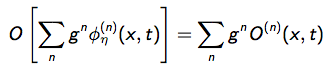 A second interesting feature: prototype of  Numerical Stochastic Perturbation Theory
Since we now formally have a continuous stochastic process, we can think the Langevin equation solution as a function of the coupling constant of the theory and write a formal expansion
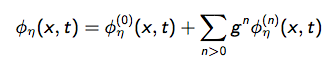 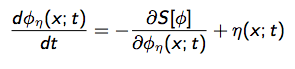 which we now have to plug into our Langevin equation
The result is a hierarchy of equations of increasing order, which we can exactly truncate at any given one
Perturbative orders for a given observable come almost from free: take the appropriate order when averaging over the evolution of the resulting process
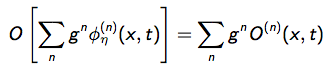 Langevin was the prototype, but one can also play the same game with other stochastic processes, i.e.

Hybrid Molecular Dynamics
Kramer equation
The main advantage is that you can reach much higher orders than you could afford in a standard, diagrammatic computation. (Remember: the computer is integrating the system for you)